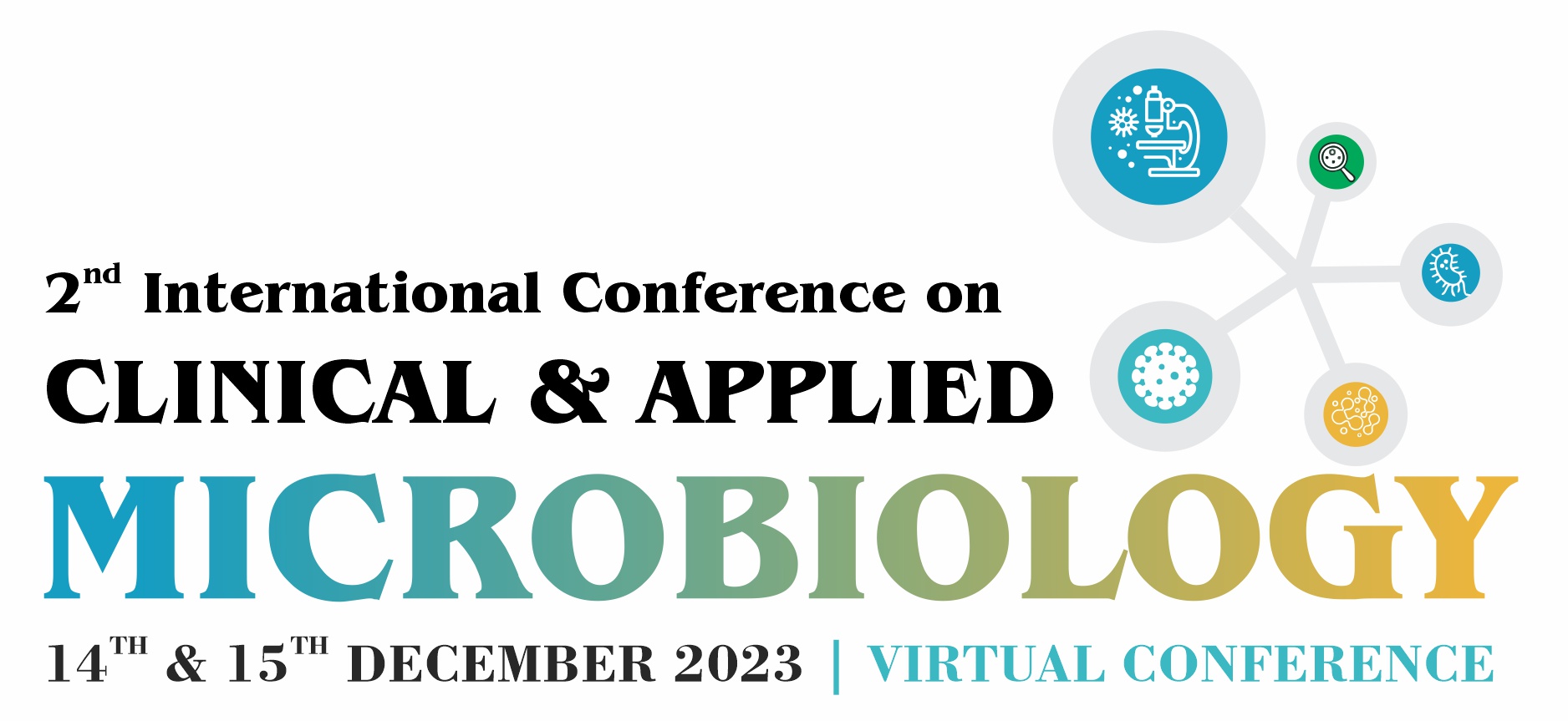 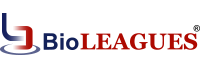 TITLE OF THE PRESENTATION (In bold Uppercase)
1 Affiliation (should be in un-bold sentence case)
Abstract ID
Presented at 2nd ICCAM on 14th & 15th December, 2023 | India
Abstract ID
Introduction
Presented at 2nd ICCAM on 14th & 15th December, 2023 | India
Abstract ID
Aims and Objectives
Presented at 2nd ICCAM on 14th & 15th December, 2023 | India
Abstract ID
Materials and Methods
Presented at 2nd ICCAM on 14th & 15th December, 2023 | India
Abstract ID
Results and Discussion
Presented at 2nd ICCAM on 14th & 15th December, 2023 | India
Abstract ID
Results and Discussion
Presented at 2nd ICCAM on 14th & 15th December, 2023 | India
Abstract ID
Results and Discussion
Presented at 2nd ICCAM on 14th & 15th December, 2023 | India
Abstract ID
Results and Discussion
Presented at 2nd ICCAM on 14th & 15th December, 2023 | India
Abstract ID
Summary and Conclusion
Presented at 2nd ICCAM on 14th & 15th December, 2023 | India
Abstract ID
Acknowledgement and References
Presented at 2nd ICCAM on 14th & 15th December, 2023 | India